Marion Kelt
8 steps to creating an institutional Open Educational Resources policy
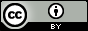 This work is licensed under a Creative Commons Attribution 4.0 International License.
The how and why …
The reasons for creating and steps involved in guiding a GCU Open Educational Resources (OER) policy through to adoption.
The eight steps
Establish reasons to create an OER policy
Decide who should lead on policy creation
Scan for existing policies (preferably available as OERs!)
Adapt for your institution and consult with user group
Find (or create) other necessary institutional policies
Establish route or procedure for adoption and get a senior management sponsor
Run proposals past lawyers (if required)
Guide through final approval by senior management
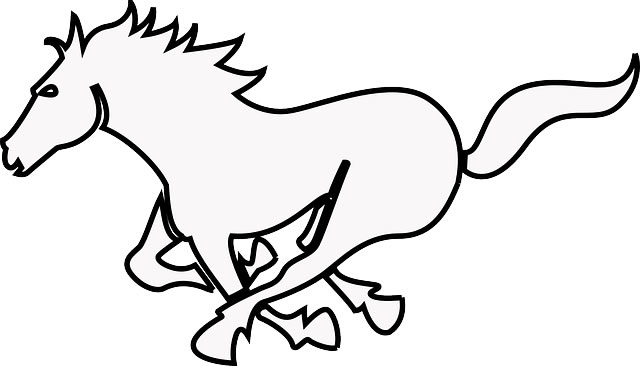 Step 1
Establish reasons to create an OER policy

To enable promotion of the use and creation of OERs, staff needed:
a clear policy on OERs so that they knew where they stood with regard to licensing, sharing and ownership.
attribution for the author, so that they get credit for creating and sharing useful learning objects.
guidance on the use of Creative Commons licenses to enable sharing and reuse.
The resulting items could feed in to our new learning objects repository (available later in 2015).
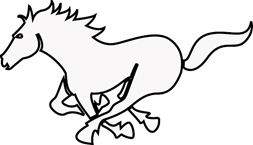 Step 2
Decide who should lead on policy creation 

When it was discussed at LTSC, they all voted that I should lead the working party to adapt the library guidance and take it forward as part of the Engage strategy.
It was seen as an advantage to have a policy which had been created in a “bottom up” manner.
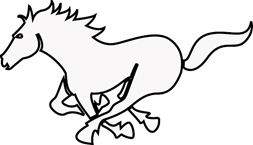 Step 3
Scan for existing strategies (preferably available as OERs!)

My starting point was the Leeds University OER guidance. They had made it available under a creative commons license which allowed me to adapt it for our own use at GCU.
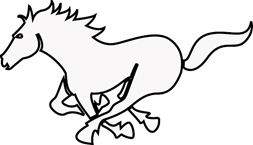 Step 4
Adapt for your institution and consult with user group

We pulled together a working group made up of Lecturers, LEAD staff, Learning Technologists, Academic Development Tutors, the Multimedia Content Manager and the Assistant Head (Information Compliance).

We then adapted (and expanded) the library guidance and brought it back to LTSC.
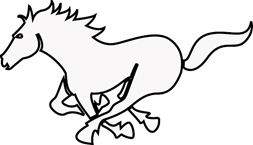 Step 5
Find (or create) other associated institutional policies.

Once you start digging around, you may find other strategies which exist or should exist.
I was repeatedly referred to a GCU IPR policy which only existed in the minds of colleagues!
Our group found that you can’t have an OER policy without IPR and copyright policies.
So we wrote them…..
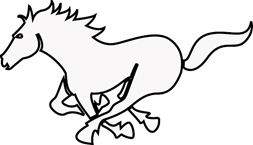 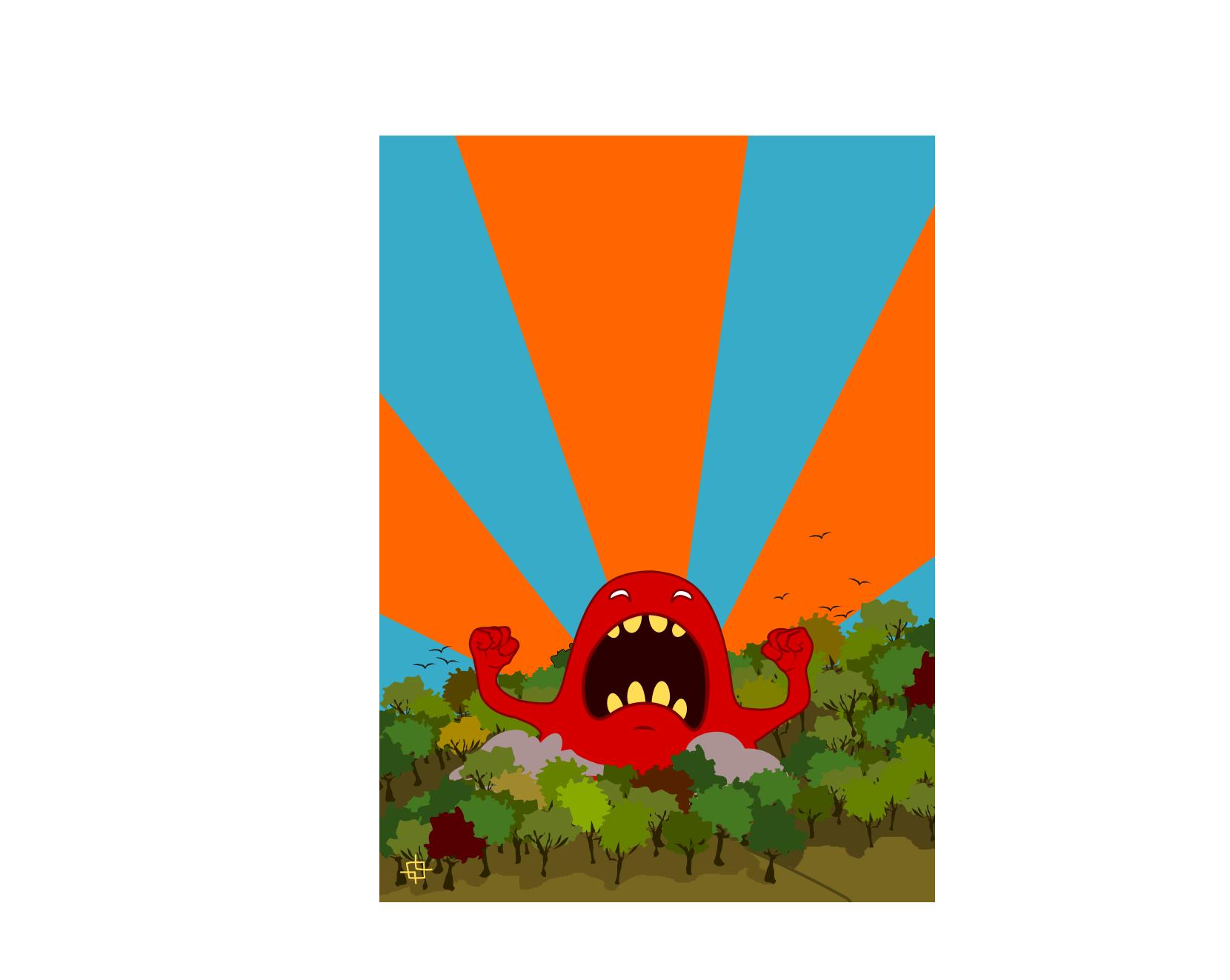 Step 6
Establish route/procedure for adoption
and get a Senior Management sponsor

Nightmare!
There was no clear route for approval of a draft policy!
There followed a flurry of emails and detective work…..
The University Secretary and VP Governance and the Assistant Head (Governance) took it forward.
The AHG has been a huge help as she deals with the university lawyers and can take items forward to the Executive Board.
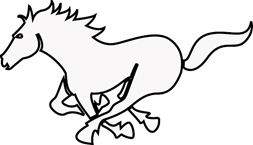 Step 7
Run proposals past lawyers (if required)

Now we had three draft policies. The IPR one was especially interesting to the University management and the RIE (Research, Innovation and Enterprise team http://www.gcu.ac.uk/rie/).
The University lawyers were extremely helpful and sensible. They made very useful suggestions which we incorporated into our policies.
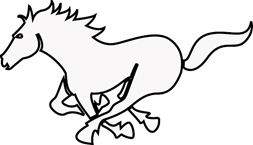 Step 8
Guide through Executive Board

This will be our final step. So far we have only reached step 7 and are preparing our final draft before presenting the three draft strategies to the next meeting of the Executive Board.
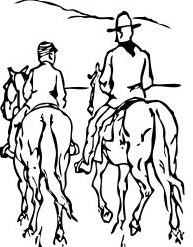 The end, or the beginning …
So there you have it, sounds simple and logical doesn’t it?
If you have a year to waste, write a policy or three!
Next time, I plan to doze quietly at the back of meetings.
But seriously, I hope that the OER policy will allow us to take an active part in the Open Scotland initiative, encourage GCU staff to create and adapt OERs and deposit the in our lovely new repository!
For a policy preview, check out our library guidance at http://www.gcu.ac.uk/library/usingthelibrary/copyright/
Follow up?
If you’d like more info in our policy or our new learning object repository, email m.kelt@gcu.ac.uk 
slides at http://www.slideshare.net/mke1/8stepsto-oeroer15
Thank you
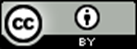 This work is licensed under a Creative Commons Attribution 4.0 International License.